Разработка и исследование методов повышения качества обслуживания широкополосного трафика в беспроводных сетях 5G, работающих в миллиметровом диапазоне радиочастот
Руководитель проекта: Красилов А.Н.,
к.т.н., с.н.с. НУЛ Телекоммуникационных систем
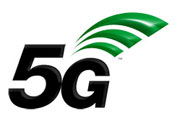 Состав команды: Суслопаров М.В., Филатов О.О., Гаврилов Т.П.,  БПМ-162
Требования к сетям 5G
В 2015 г ITU-R  сформулировал требования к сетям 5G (IMT-2020)

Одно из ключевых требований – увеличение скорости передачи данных:
Пиковая скорость > 20 Гбит/c
Средняя скорость на пользователя >100 Мбит/c
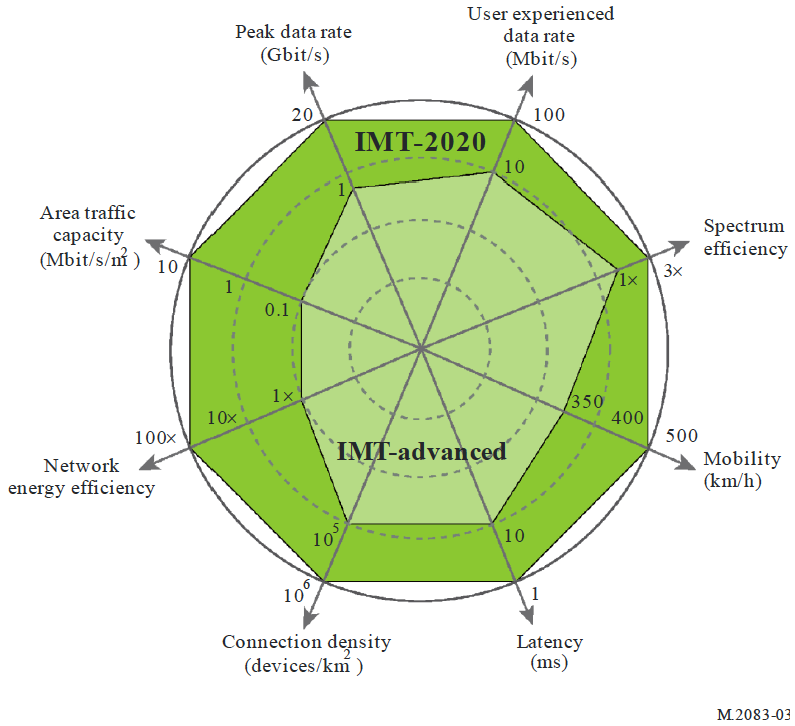 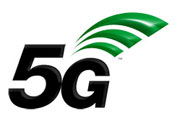 11.11.2018
Slide 2
Приложения
UHD/3D video
AR/VR
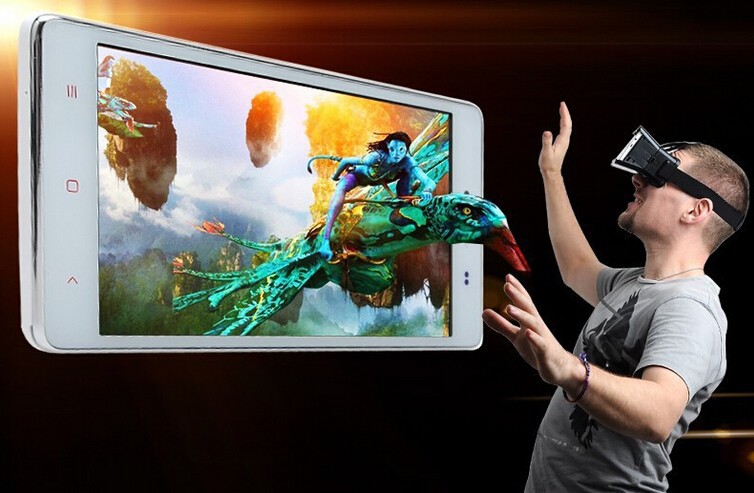 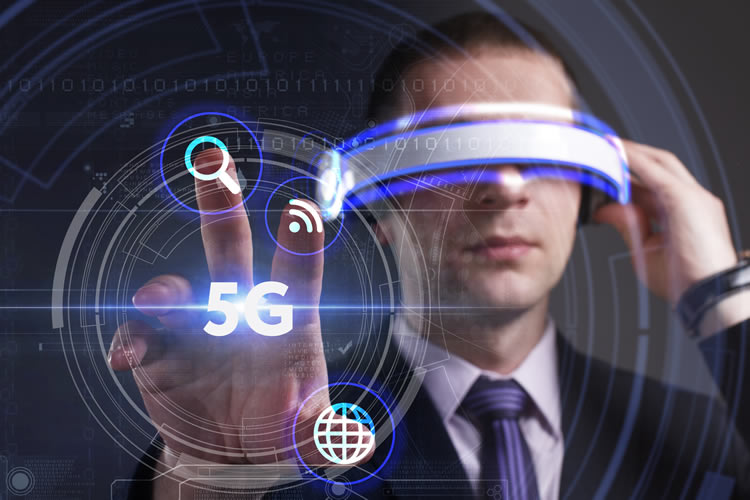 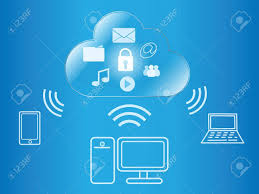 Instant cloud access
11.11.2018
Slide 3
Использование миллиметрового диапазона частот
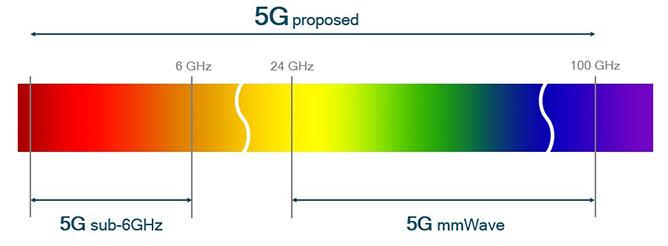 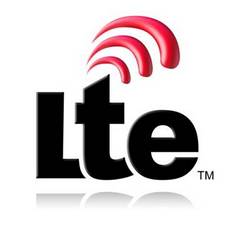 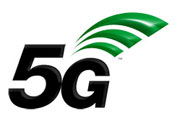 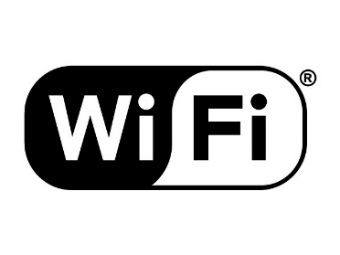 Доступны каналы шириной ~1 ГГц
Используются каналы шириной <100  МГц
11.11.2018
Slide 4
Особенности передачи в миллиметровом диапазоне
Движение пользователей
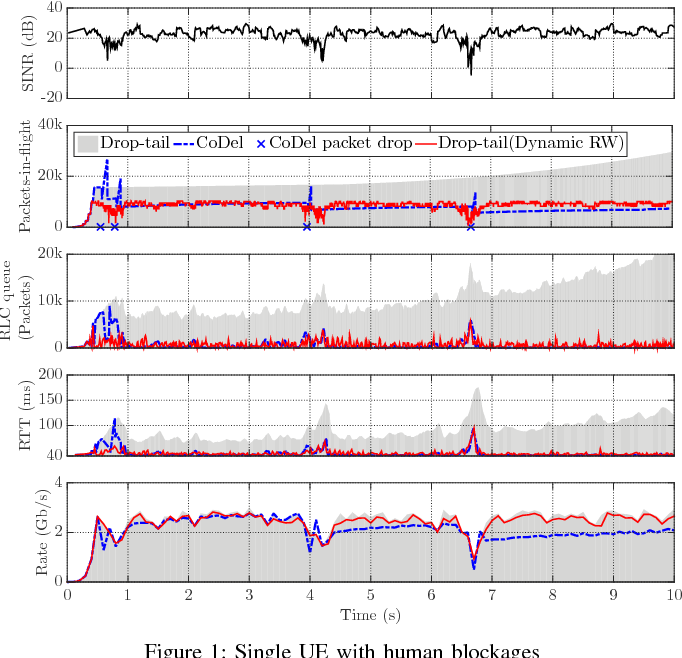 Скорость передачи, Гбит/c
Время, с
Появление «протяженного» препятствия
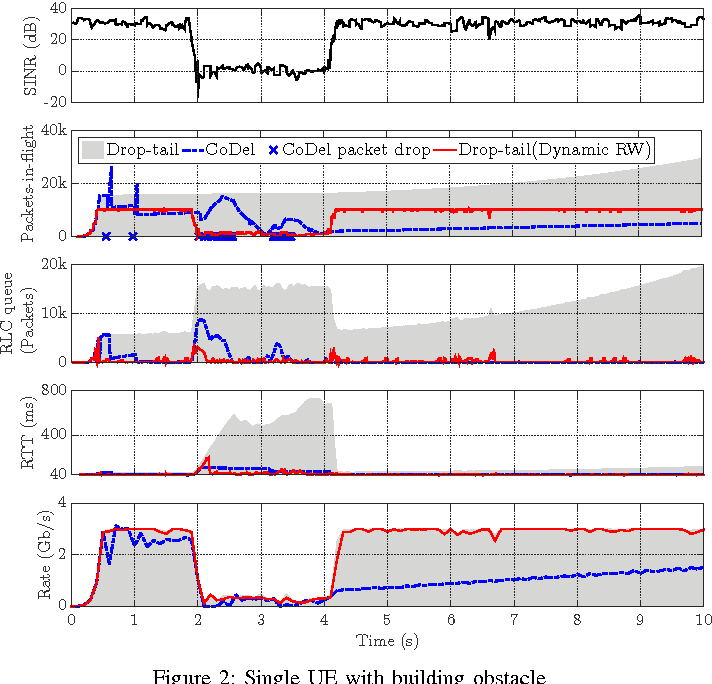 Время, с
Проблема: приложения пытаются адаптивно изменять параметры передачи в зависимости от канальных условий
11.11.2018
Slide 5
Цель проекта
Проанализировать, как свойства беспроводных соединений, а также выбор параметров уровня приложений и транспортного уровня (например, протокола TCP) влияют на качество обслуживания широкополосного трафика, генерируемого различными приложениями: 
Веб-трафик
Видео по запросу (сервис Youtube)
Приложения реального времени (видеоконференцсвязь, виртуальная/дополненная реальность)

Разработать и исследовать методы повышения качества обслуживания широкополосного трафика:
Алгоритмы управления параметрами передачи на приложениях
Алгоритмы управления параметрами протоколов транспортного уровня
Кросс-уровневые алгоритмы управления радиоресурсами
….
11.11.2018
Slide 6
Инструментарий
Для решения задач проекта планируется использовать современную среду имитационного моделирования Network Simulator 3 (NS-3):
В команду разработчиков входя ведущие ВУЗы из США, Европы и России
Содержит детальные модели всего стека сетевых протоколов от уровня приложений до физического уровня
Содержит детальные модели различных технологий беспроводной передачи данных (LTE, Wi-Fi, WiMAX)
В 2017 году добавлена модель, описывающая технологию передачи данных в миллиметровом диапазоне радиочастот
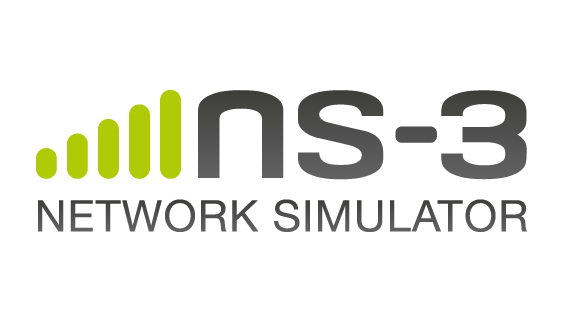 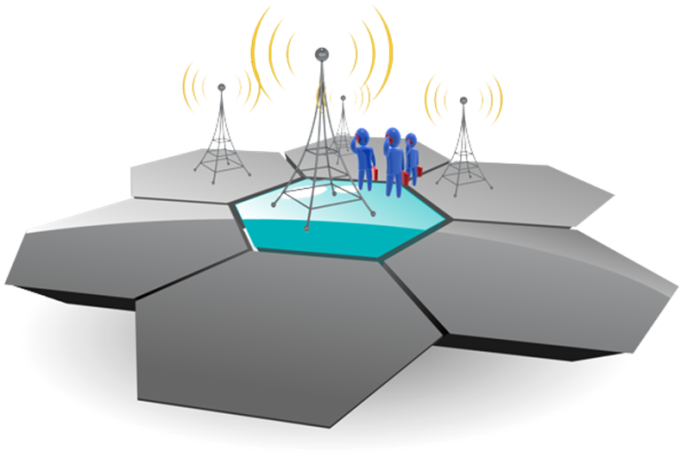 11.11.2018
Slide 7
План работ
11.11.2018
Slide 8
План работ
11.11.2018
Slide 9